РОБОЧИЙ ЧАС
РЦ ПО ЕМСТ ХО
Основи трудового законодавства
Викладач
Анна Полянська
Робочий час
Час, протягом якого працівник повинен виконувати свої трудові обов'язки згідно з чинним законодавством про працю, правилами внутрішнього трудового розпорядку і колективним, трудовим договором.
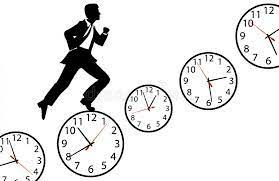 Відповідно до статті 50 Кодексу законів про працю України нормальна тривалість робочого часу працівників не може перевищувати 40 годин на тиждень.
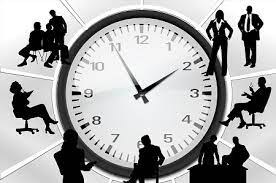 Тривалість робочого часу
Скорочений робочий час встановлюється для окремих категорій працівників:
•	неповнолітніх віком від 16 до 18 років — 36 годин на тиждень;
•	осіб віком від 15 до 16 років (учнів віком від 14 до 15 років, які працюють у період канікул) — 24 години на тиждень;
•	учнів, які працюють протягом навчального року у вільний від навчання час,— не більше половини максимальної тривалості робочого часу (24, 36 годин) для відповідного віку;
•	працівників, зайнятих на роботах із шкідливими умовами праці, — 36 годин на тиждень.
Крім цього, встановлюється скорочена тривалість робочого часу для окремих
 категорій працівників — учителів, лікарів тощо.
Ненормований робочий час встановлюється для окремих категорій працівників, праця яких, у зв'язку із специфікою і характером їхньої роботи, не вкладається в рамки нормального робочого дня. Цей вид робочого часу, як правило, допускає роботу понад нормальний робочий день і тиждень, за що ці працівники отримують додаткову відпустку.
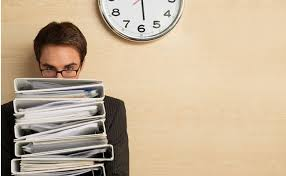 Надурочний робочий час — це робота, яка виконується працівниками понад нормальний робочий день і тиждень, якщо вона виконувалась за письмовим або усним розпорядженням власника або уповноваженого ним органу чи з його відома. До надурочних робіт не залучають вагітних жінок, жінок, які мають дітей віком до трьох років, неповнолітніх та інших осіб.
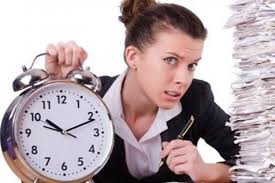 Свої особливості має інший робочий час. 
Таким вважається робочий час із 22 години до 6 години. До роботи в нічний час забороняється залучати вагітних жінок і жінок, що мають дітей віком до трьох років, неповнолітніх та деяких інших осіб.
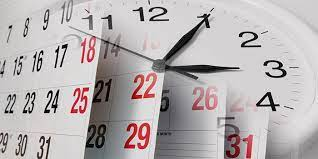 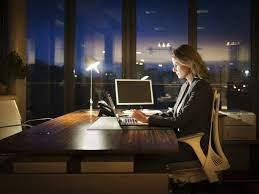 Нічний час роботи